Anzahl der Testungen und Positivenanteile nach BL und KW Datenstand 15.06.2021
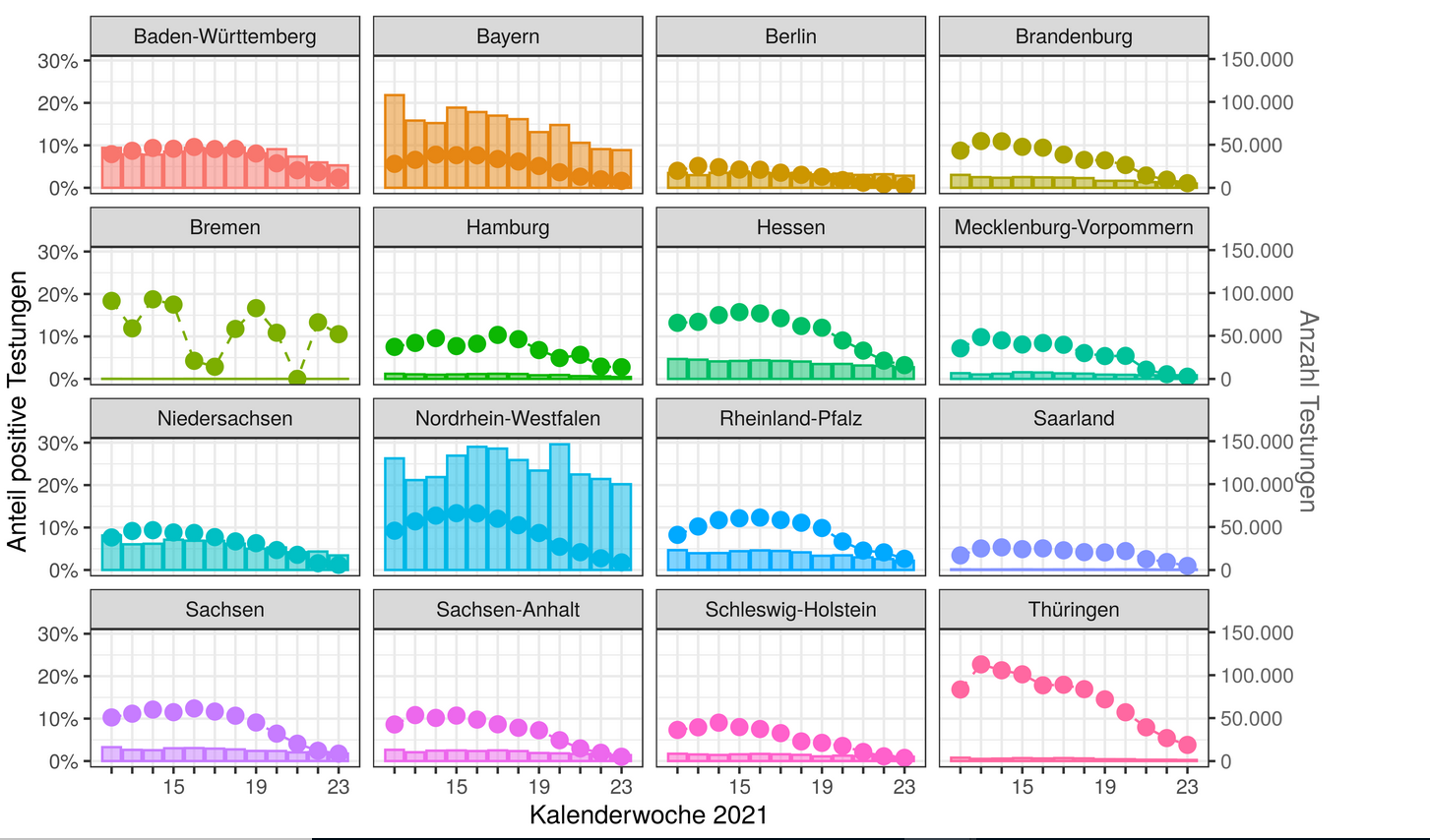 1
Positivenanteile nach Altersgruppe und KW Datenstand 15.06.2021
Anzahl der Testungen nach Altersgruppe
pro 100.000 Einwohner und KW 
Datenstand 15.06.2021
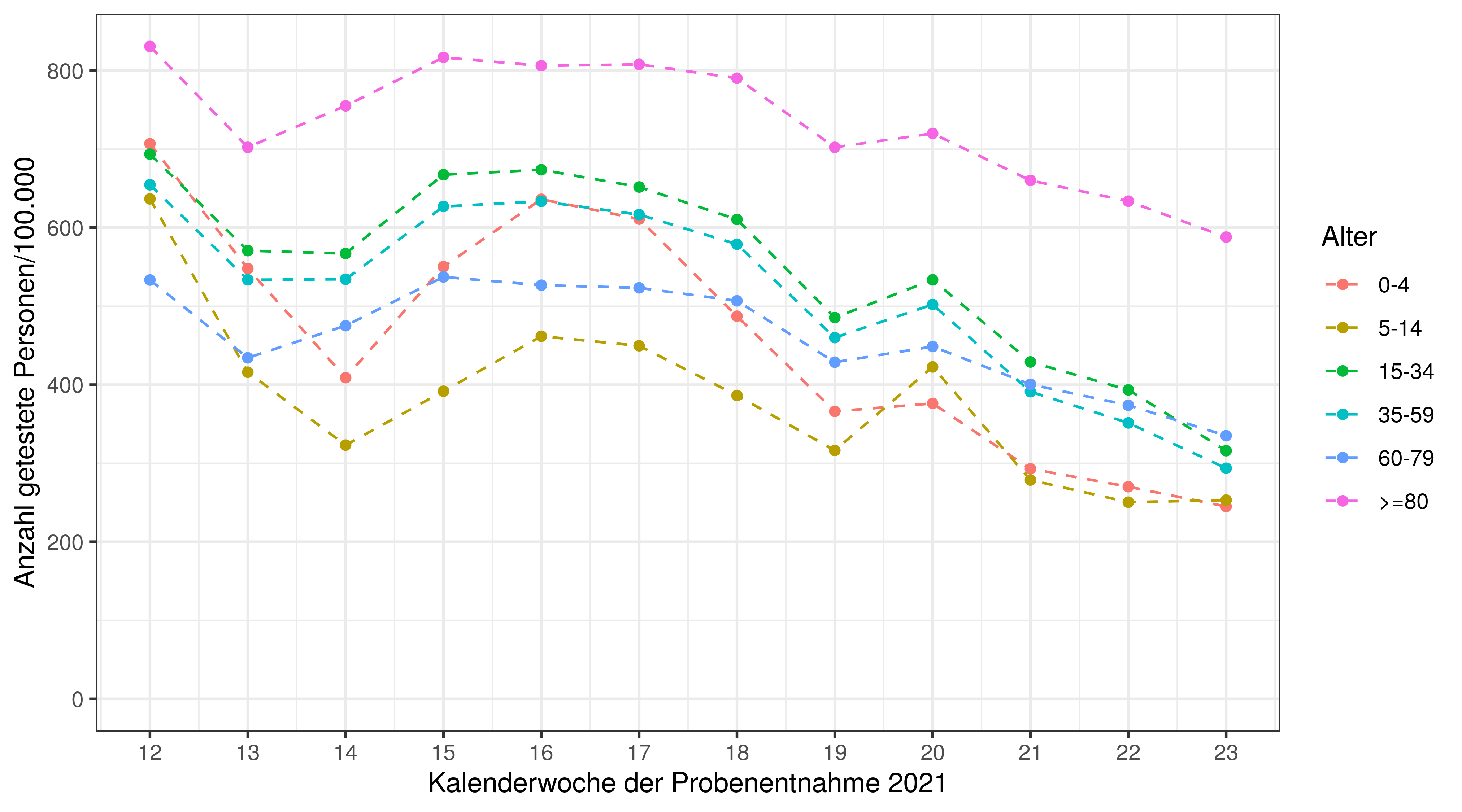 2
Anzahl der Testungen nach Abnahmeort und Altersgruppe pro KW – Datenstand 15.06.2021
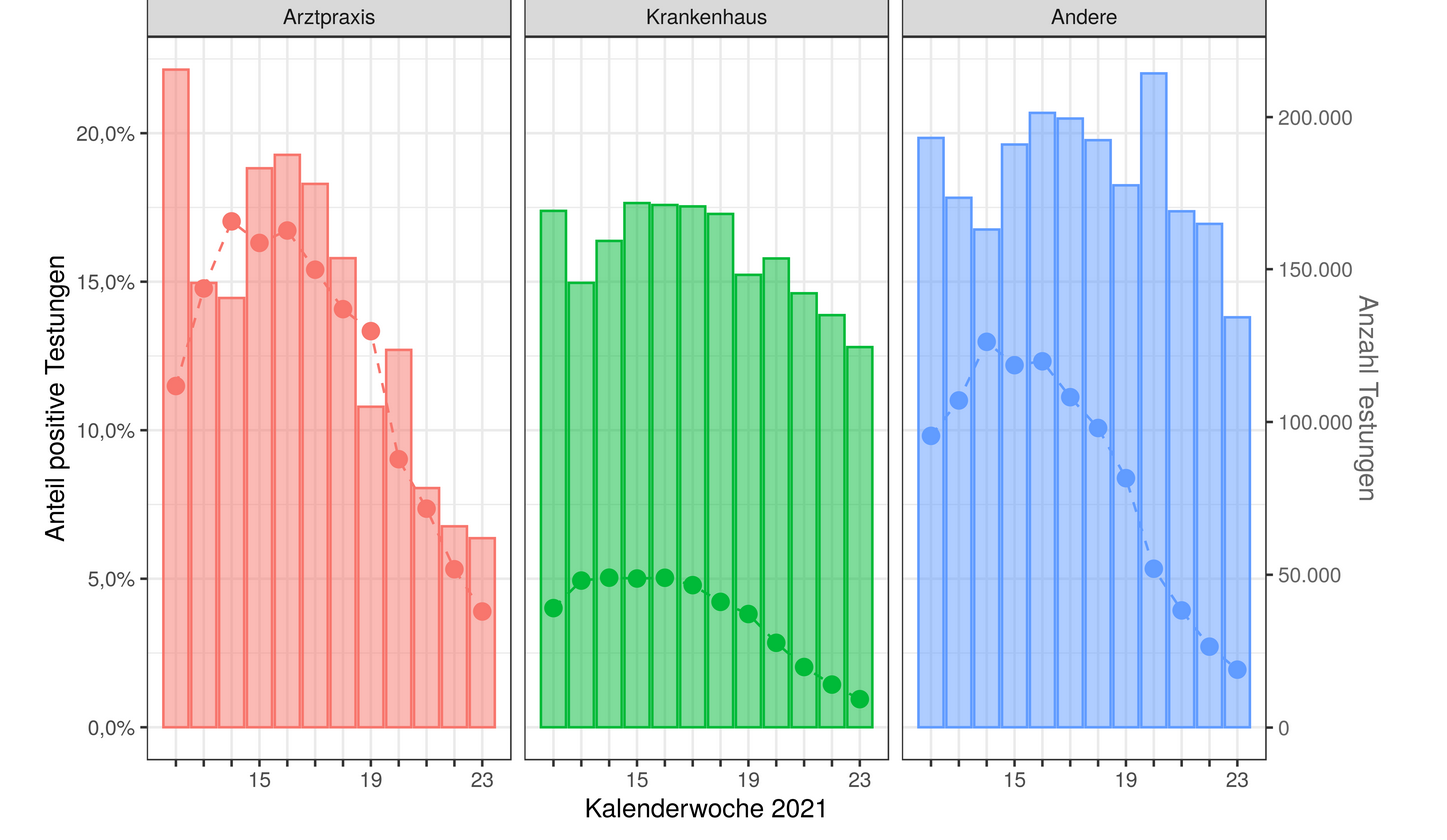 3
Ausbrüche Altenheime
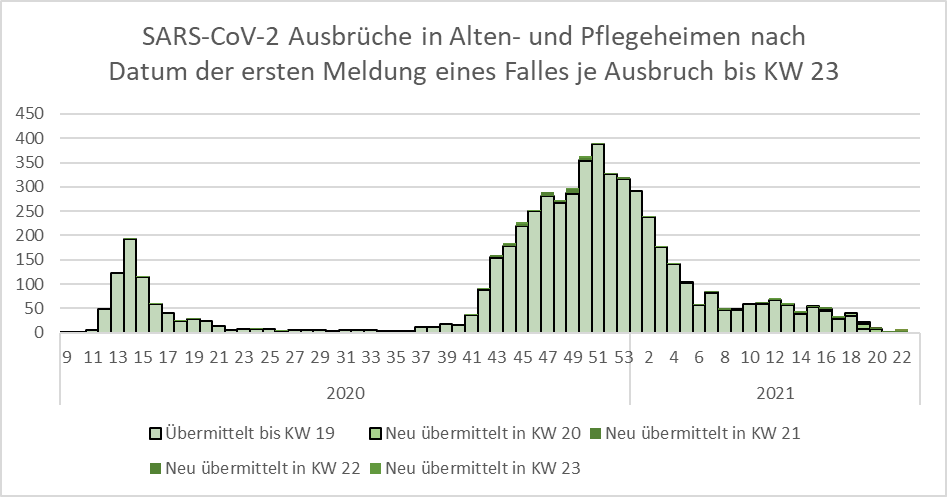 Ausbrüche med. Einrichtungen
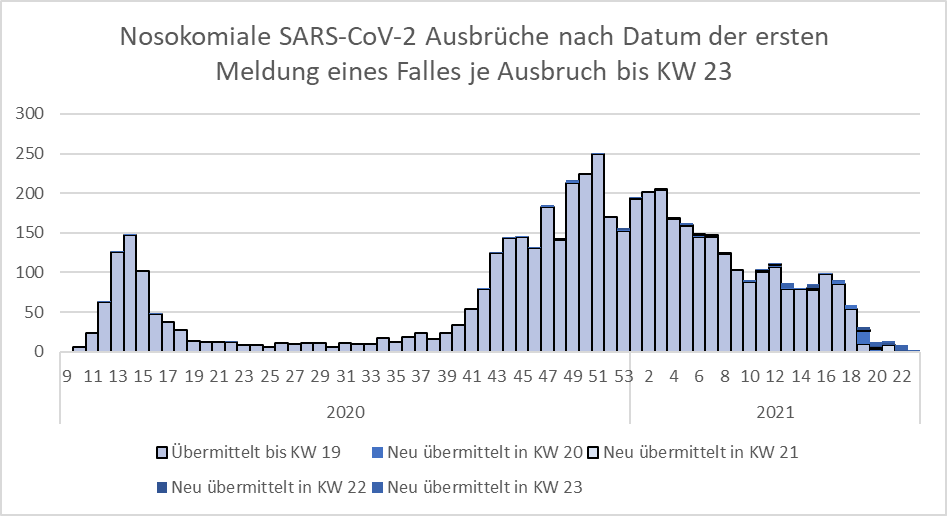 4